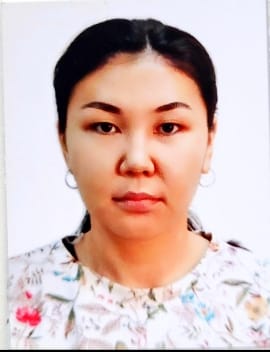 Куратор:

Адилханова Айша Мейрамқызы